Ministeriodel Anciano
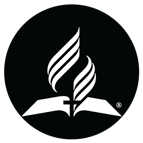 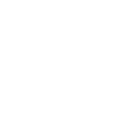 isión
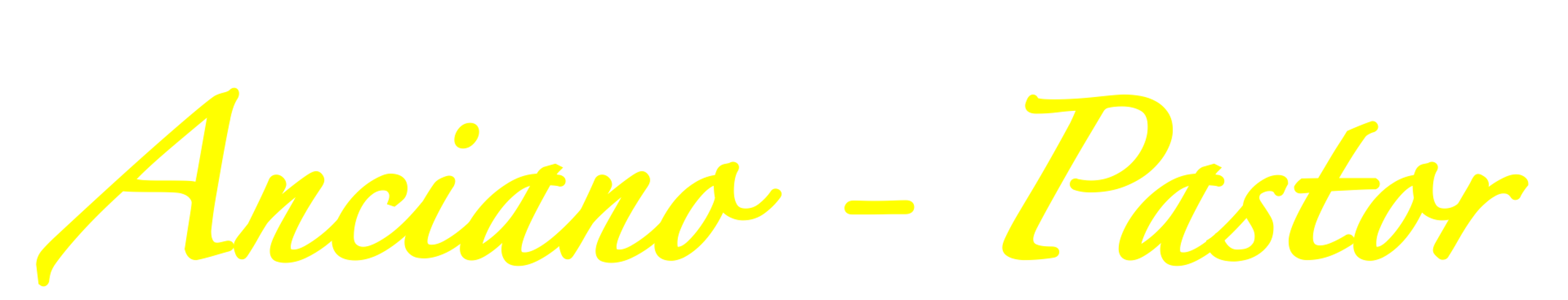 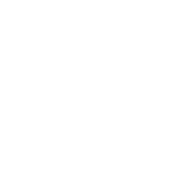 Visitar
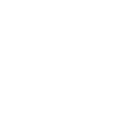 Adorar
esafío Post Covid
MovilizaR
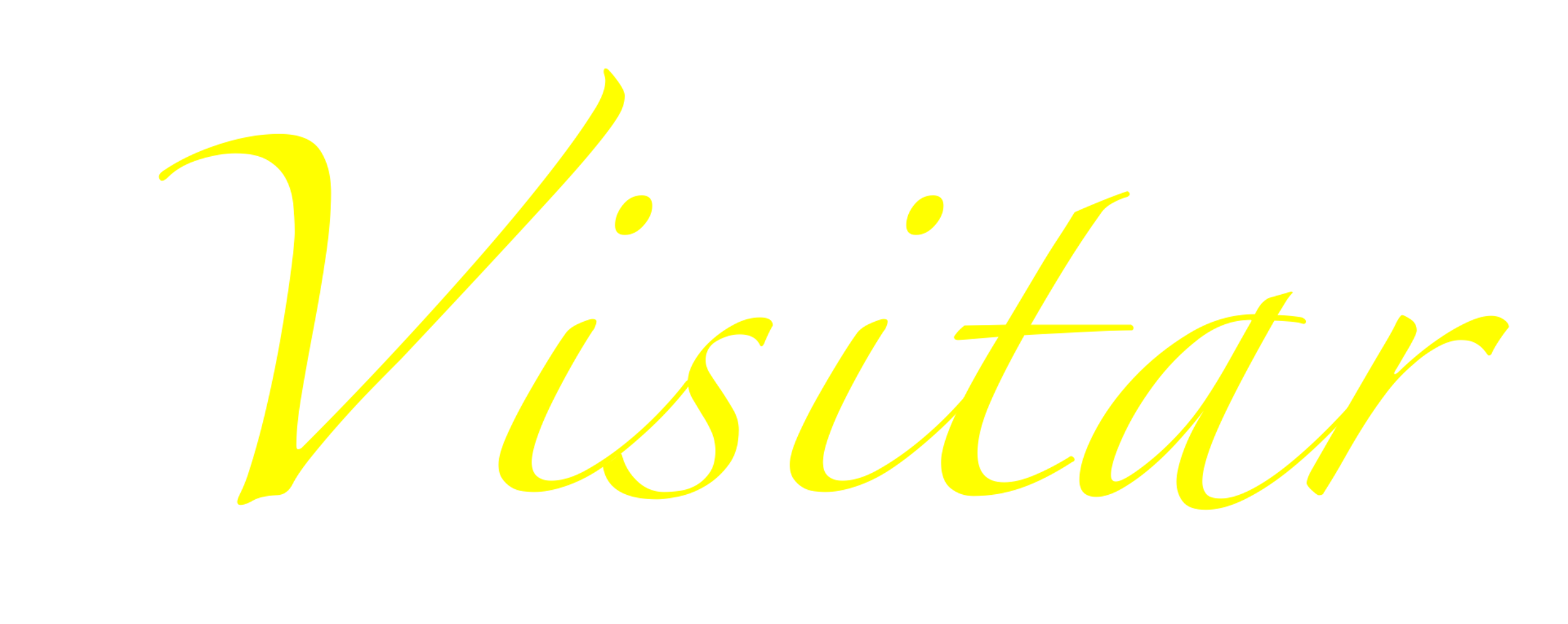 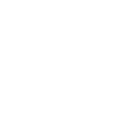 Reafirmar el sentimiento de “pertenencia” a través de las visitas y el cuidado pastoral.
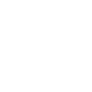 Desafío Post Covid
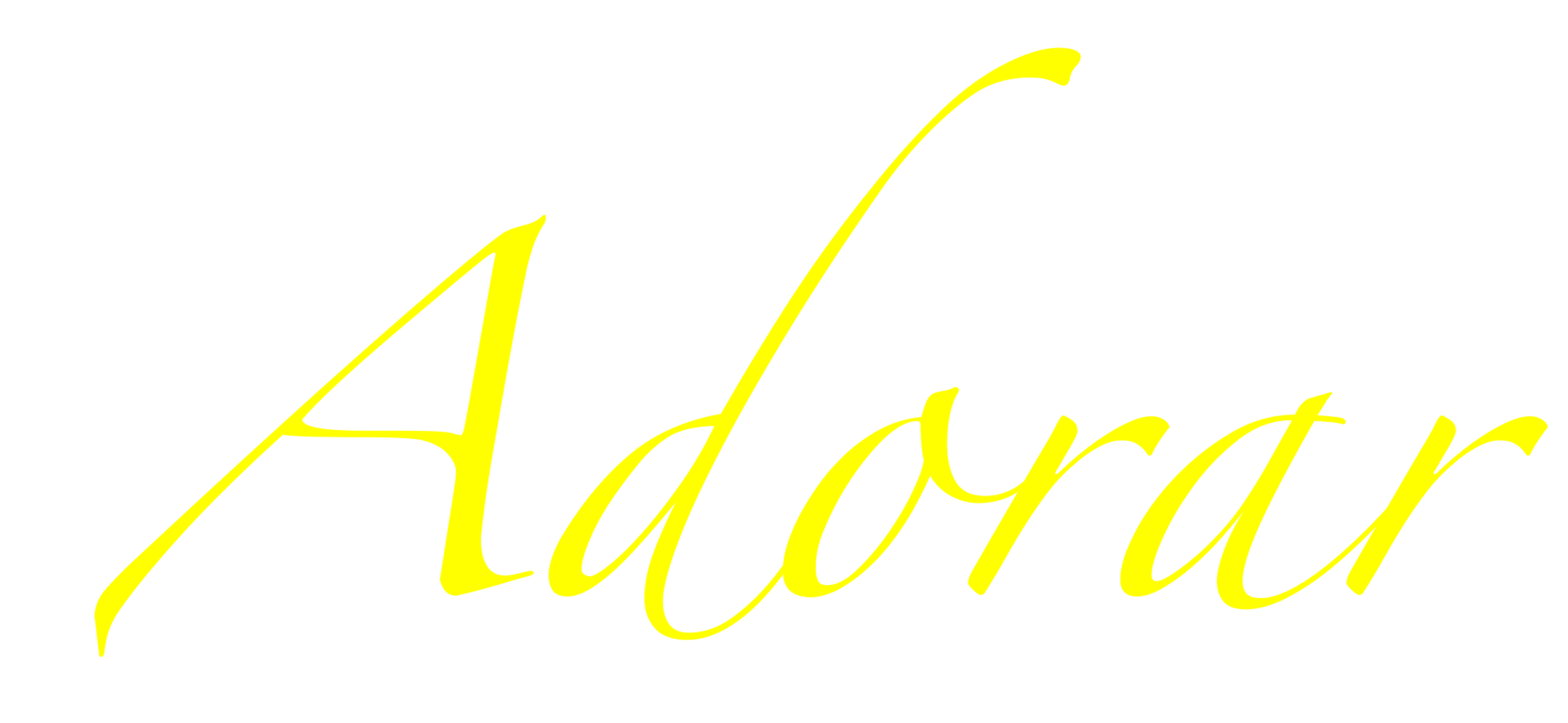 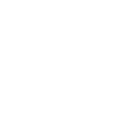 Realizar servicios adaptados a la nueva realidad y fortalecer la predicación bíblica con énfasis profético.
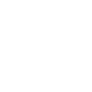 Desafío Post Covid
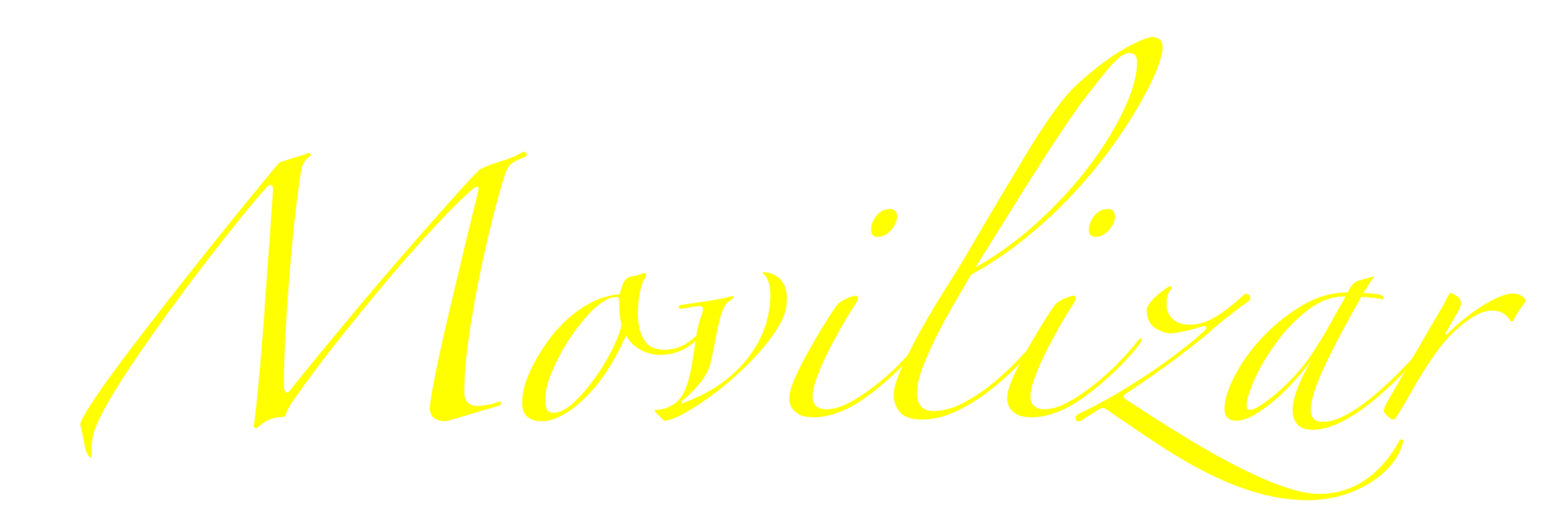 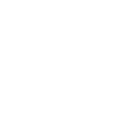 Involucre a los miembros en el discipulado con énfasis en CRM a través de los grupos pequeños y las unidades de acción de la ES.
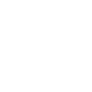 Desafío Post Covid
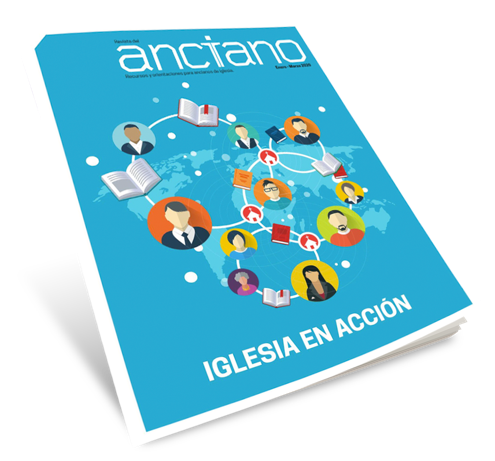 Revista Anciano
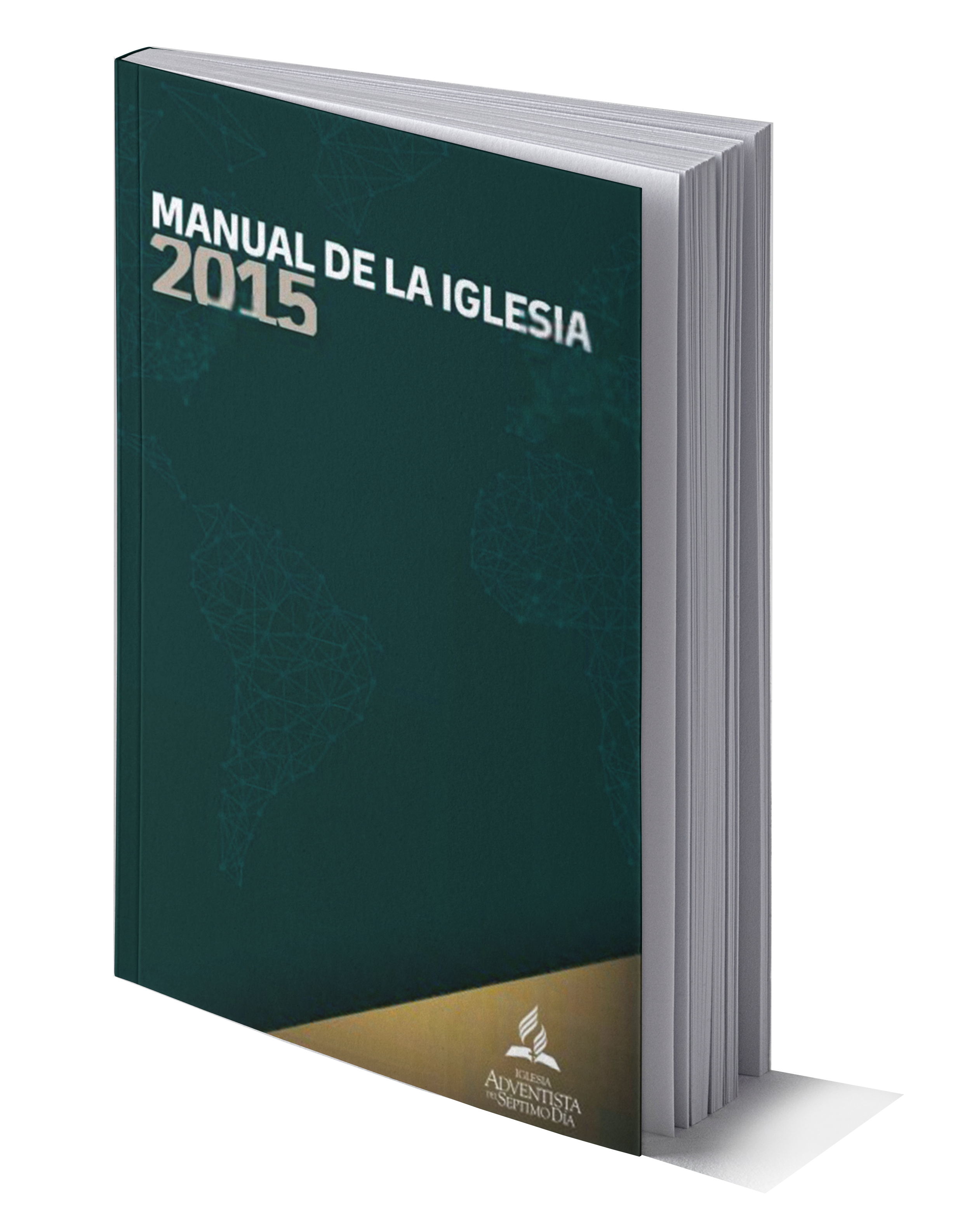 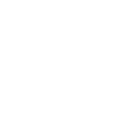 Manual de la iglesia
erramientas
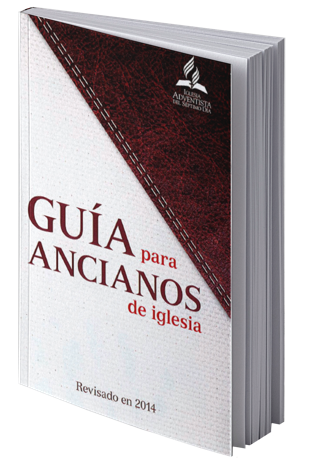 Guía para Anciano
Ministeriodel Anciano
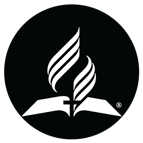